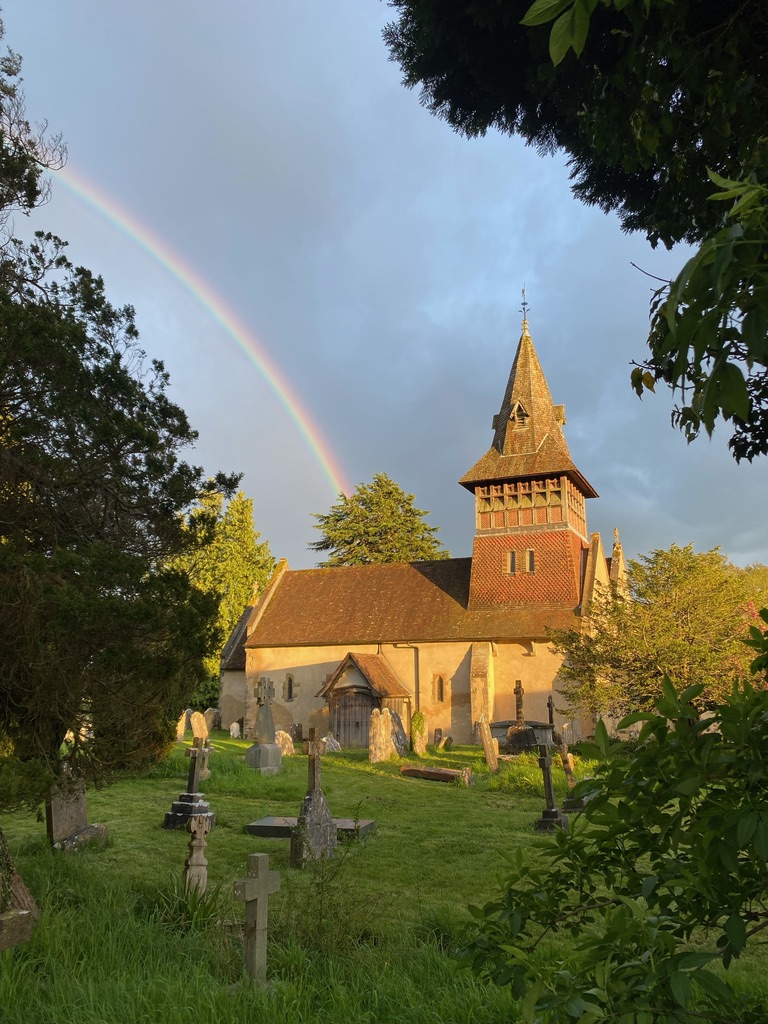 Petersfield Deanery
Progress Up North
Good News for the Northern Shires!
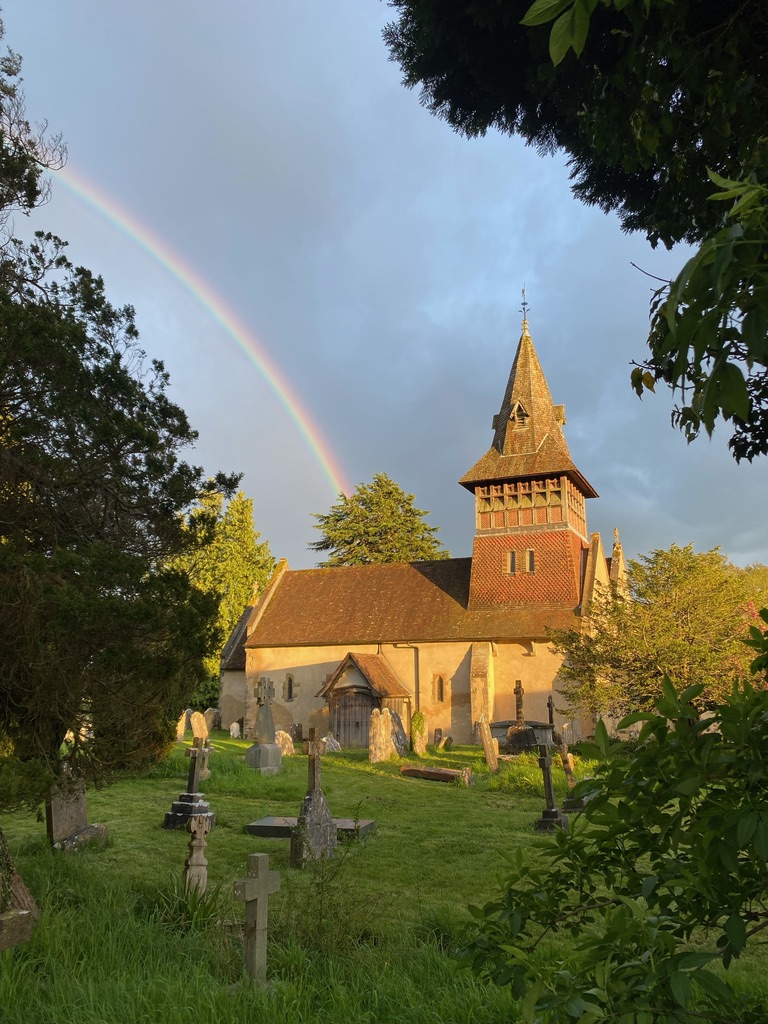 SIX BOLD PRIORITIES
Building Strong Parishes 		with a Ministry of Presence in Every Community
Refreshing our Worship and Discipleship
Prioritising Ministry to Children, Young People and Schools 
Supporting Older People in Need and their Carers, Spiritually and Emotionally
Reaching Out to New People and Under-Served Communities
Developing Lay Ministry
Good News for the Northern Shires!
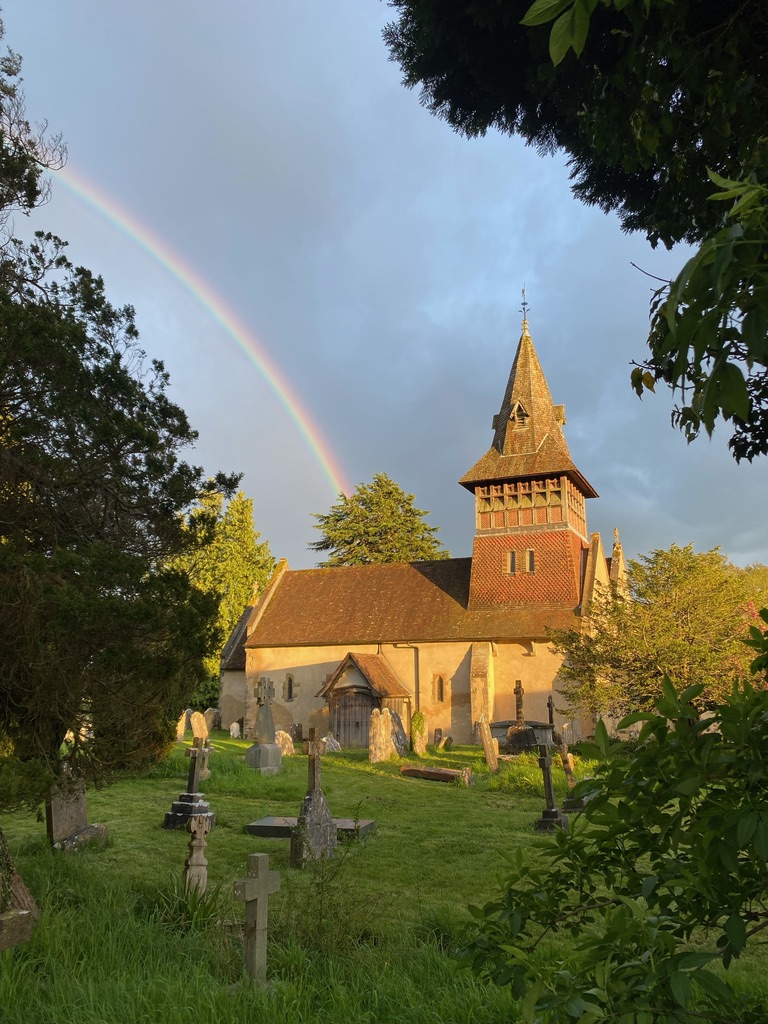 HOW IT WORKS
 Key Lay Involvement
 Full-Time Incumbents have 0.3 Deanery Role supporting a MAP  priority
 Clergy and Parishes adapting to 0.7 Parish responsibility
 Clergy development - working across traditions and contexts
 Building cooperation between parishes
Progressing the Strategy
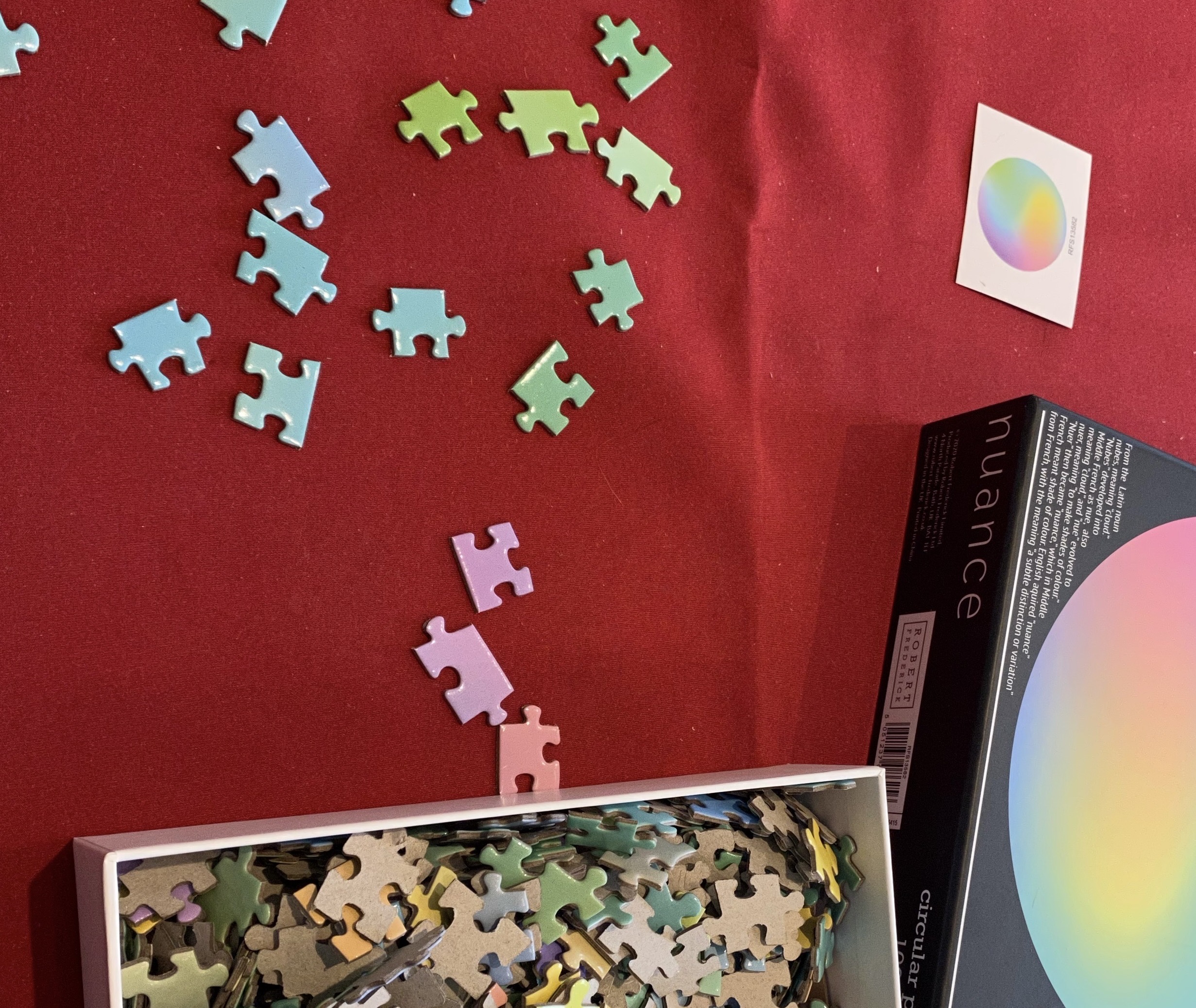 Progressing the Strategy: Building Strong Parishes
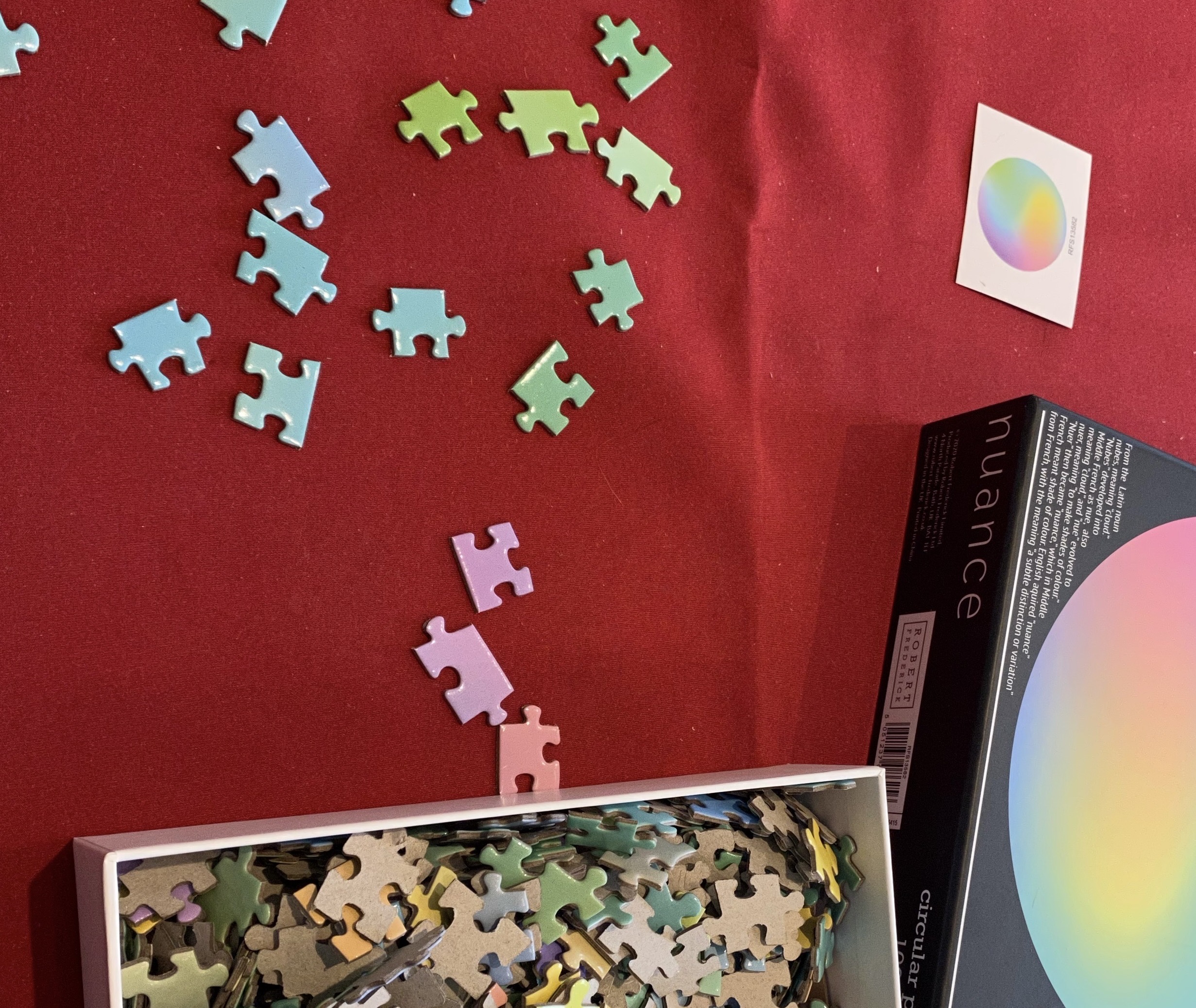 Appointing parish priests
Full-time incumbencies combine with Deanery Lead Roles 
Focus for priorities for DMAP mission and ministry
Added value across the Deanery
Some savings
NEXT STEPS:
Supporting parishes develop and implement MAPs
Progressing the Strategy:  Worship and Discipleship
Deanery Lead Role (0.3) advocating for discipleship and promoting spiritual and faith development in church communities
Started to identify best practice in the Deanery
NEXT STEPS:
E.g. growing a programme of training and development
Deanery events
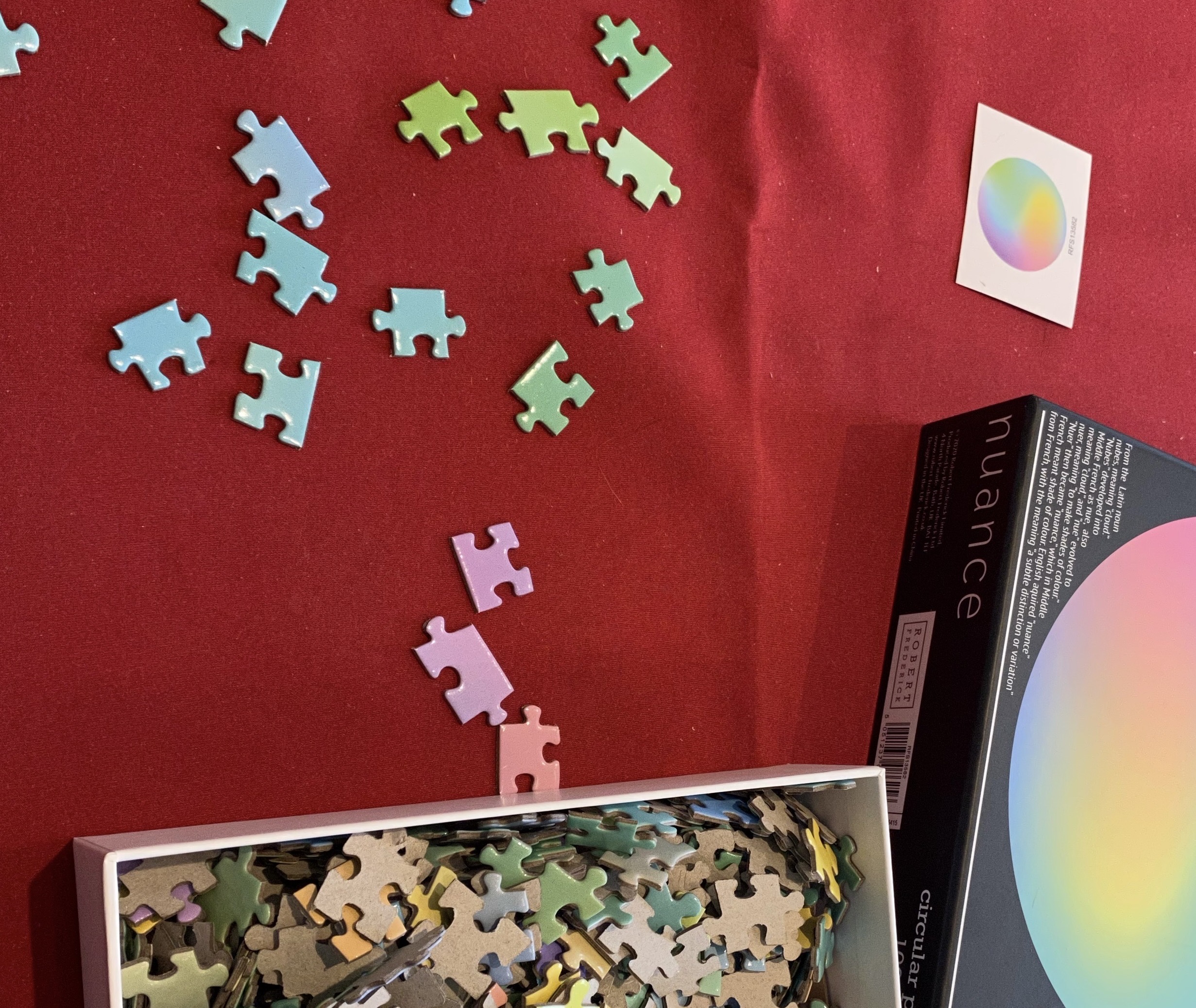 Progressing the Strategy: Young people and Families
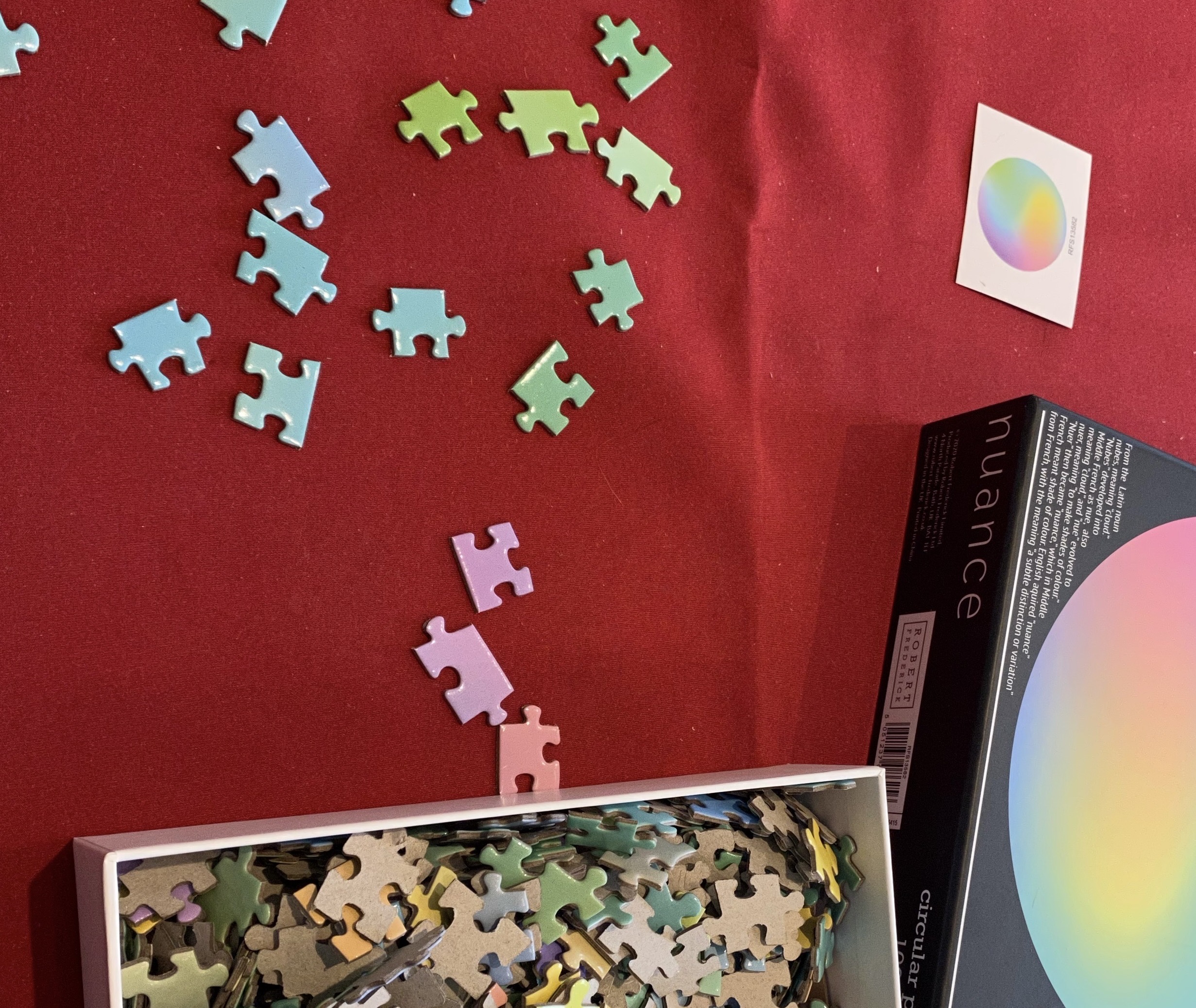 Deanery Lead Role for ‘Growing Faith’ (0.3)
0.5 Children and families’ leader being recruited
Expanding excellent links with Primary Schools
Experience Easter pilot
Engagement with families of pupils
NEXT STEPS:  Senior Schools
Progressing the Strategy: Older Adults
Gently Growing Local Anna Chaplains Network
Parish Ministry to Care Homes 
Refreshing and Recruiting Pastoral Assistants
 NEXT STEPS:  
Supporting and Linking Parishes’ Work with Senior Adults
Growing More Anna Chaplains/equivalent
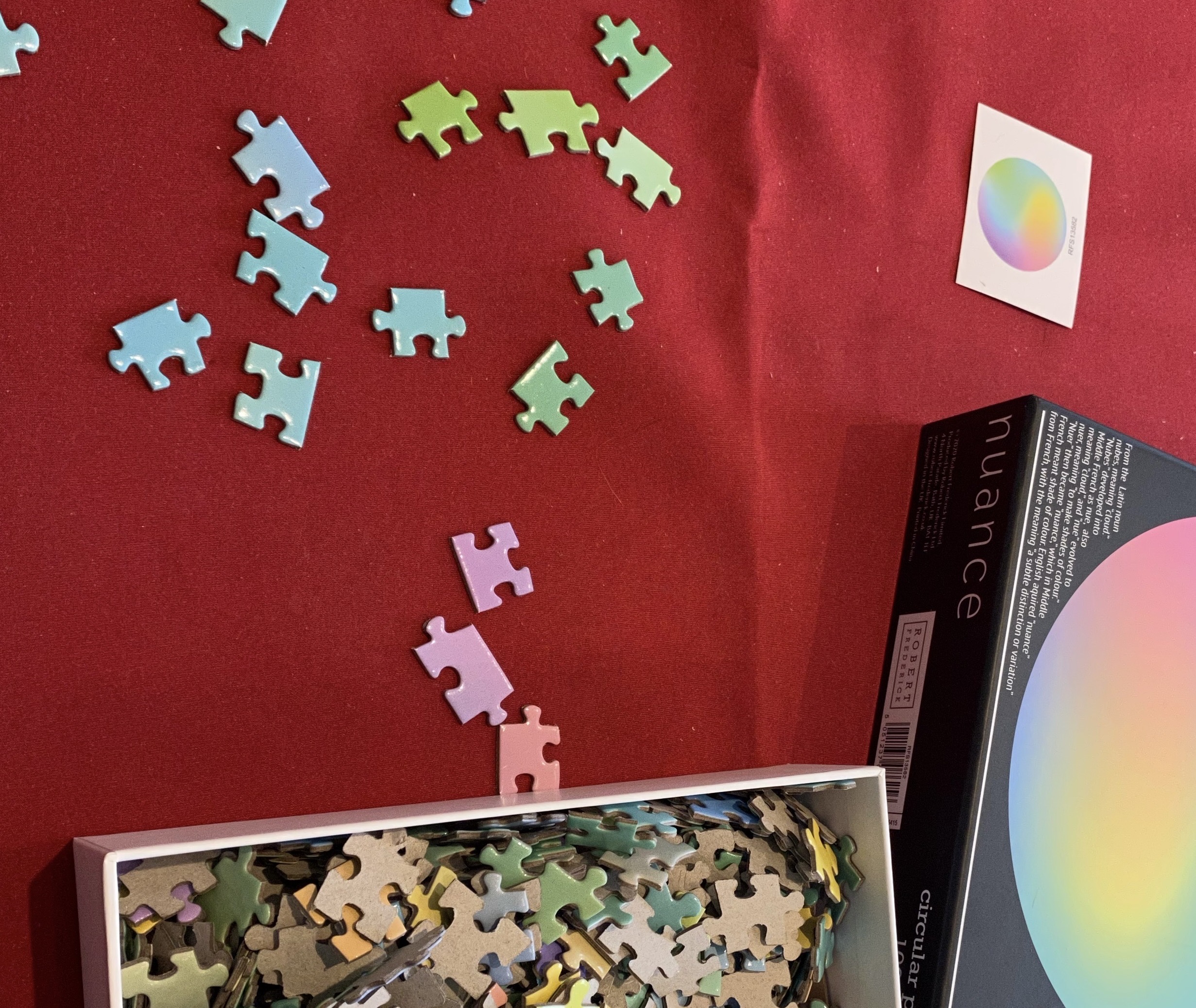 Progressing the Strategy: Reaching New People
Deanery Lead Role: Mission, Outreach and Evangelism (0.3)
‘How Village Churches Thrive’ – achievable outreach in smaller communities
NEXT STEPS:
Growing ministry and mission in new and under-served communities
Growing confidence in contextually appropriate outreach
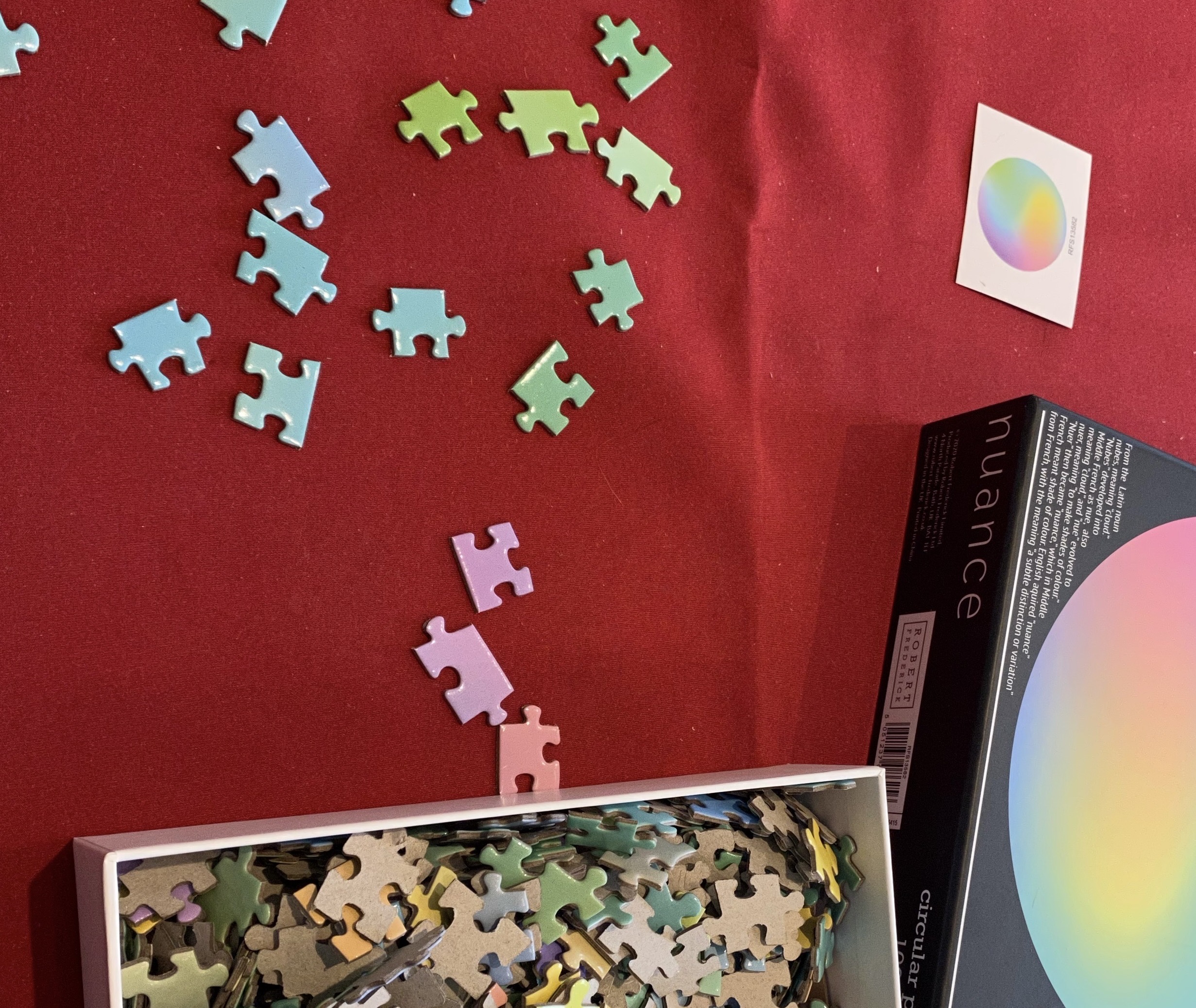 Progressing the Strategy: Lay Ministry
Deanery Lead Role for Lay Ministry (0.3)
12 Lay Worship Leaders Trained and Commissioned
9 Occasional Preachers Trained 
2 in training for ordination
Networking for CWs and Treasurers
NEXT STEPS: 
 Review support for Lay Officers in post and recruitment
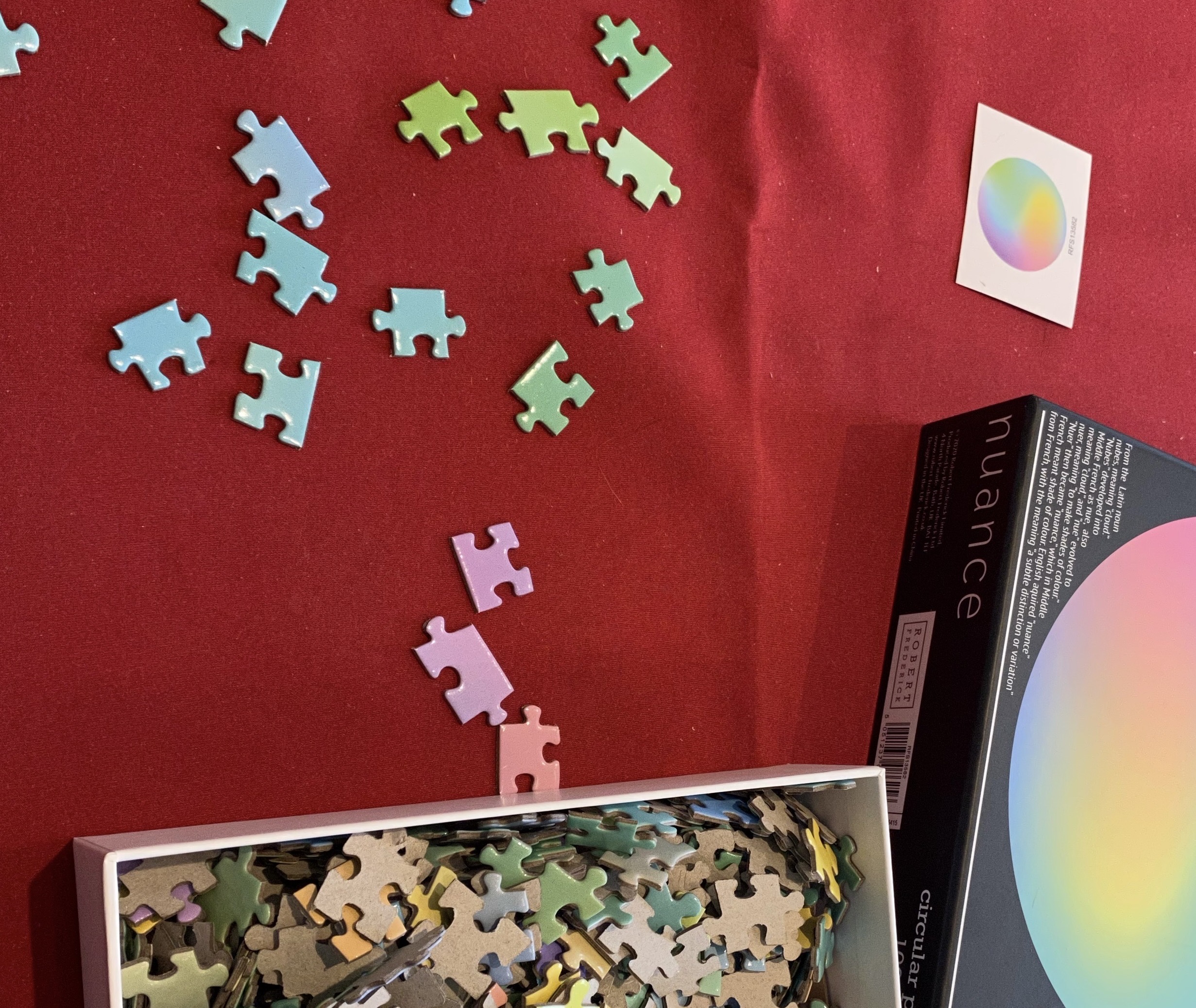 Helping it Work Well
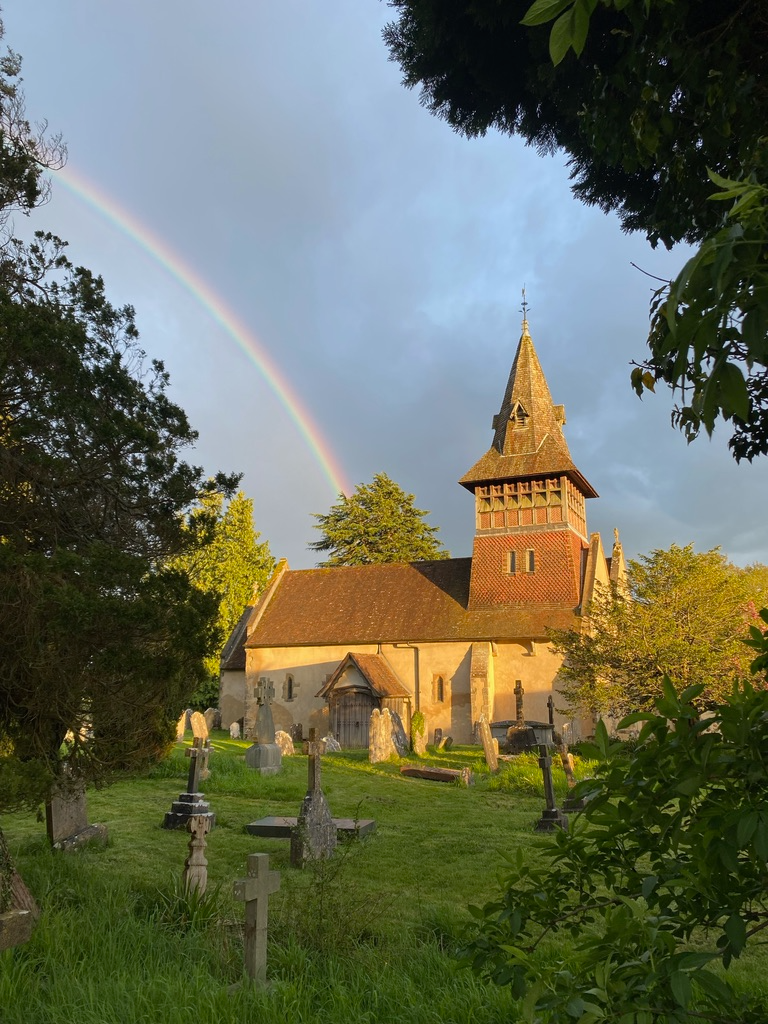 Investment in lay people 
 Building the clergy team
 Growing relationships
 Keep learning, growing and improving
[Speaker Notes: Investment in lay people 
 Engaging Deanery Synod to develop MAP 
Support for lay leaders especially in vacant parishes
Building the clergy team:
 Appointments with Deanery Roles
Existing Incumbents taking on Deanery Roles
Growing relationships:
Chapter Residential Oct 2023 
Frequent lunchtime Chapter meetings
Developing intentional professional and spiritual focus and sharing
Keep learning, growing and improving]